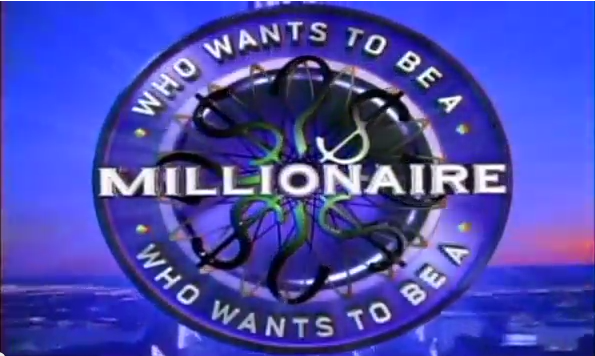 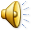 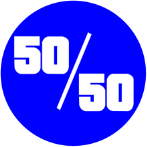 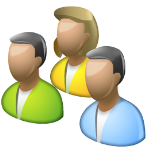 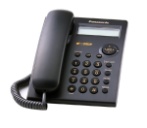 1.  In the “ Road runner and Coyote” cartoons, what famous sound does the Road runner make?
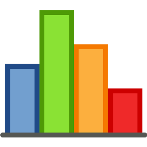 A
Ping! Ping!
Aooga ! Aooga!
B
C
Beep! Beep!
Vroom! vroom
D
Trả lời
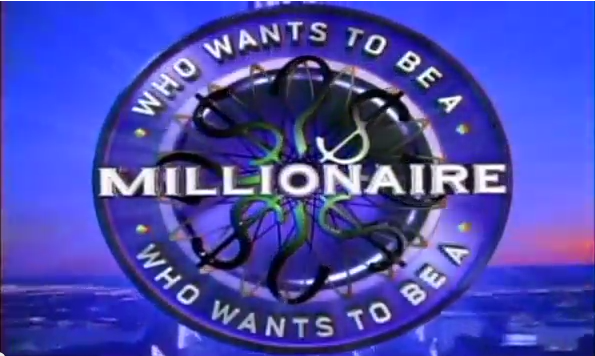 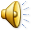 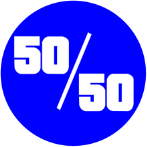 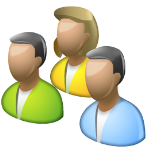 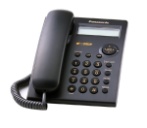 2.Where should chocking victims place their hands to indicate to others that they need help?
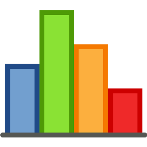 Over the eyes
On the knees
A
B
On the hips
Around the throat
C
D
Trả lời
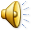 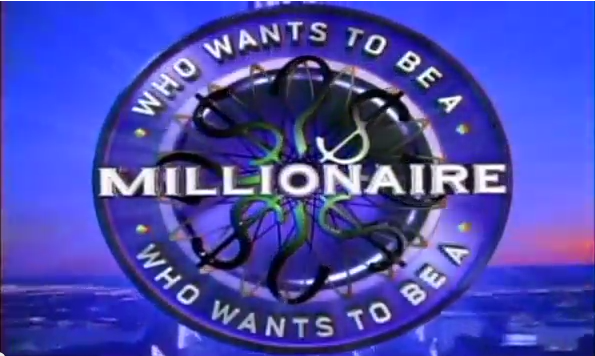 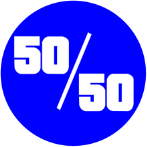 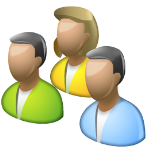 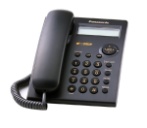 3. Which of these dance names is used to describe a fashionable dot?
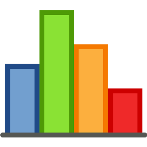 B
Swing
Hora
A
Lambada
C
D
Polka
Trả lời
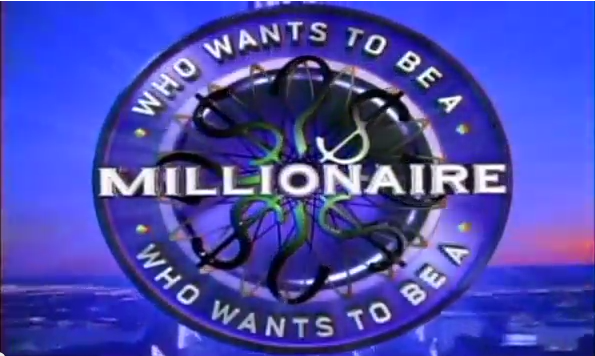 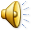 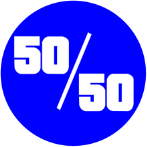 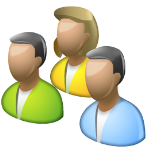 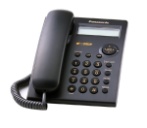 4.  What language would you say “ ello- hay” to greed your friend?
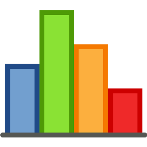 A
Bull latin
B
Dog latin
Pig latin
C
Duck latin
D
Trả lời
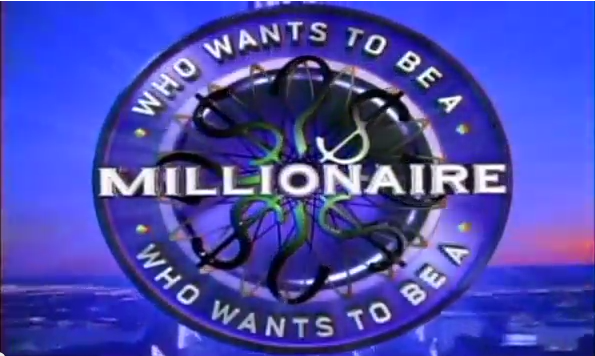 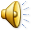 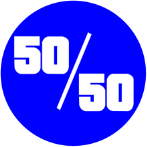 $2000
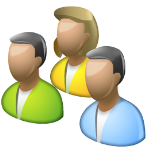 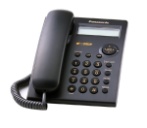 5. What part of s chicken is commonly called the “ drumstick”?
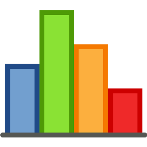 A
B
Leg
Breast
Wing
C
Gizzard
D
Trả lời
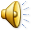 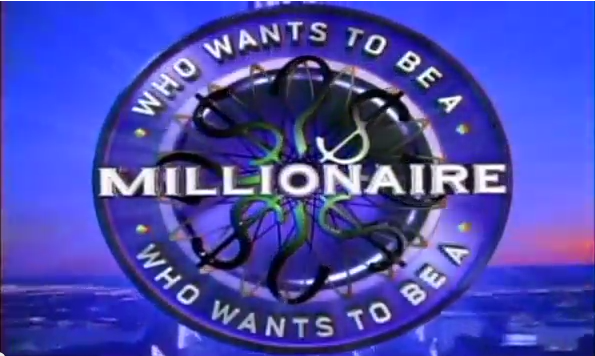 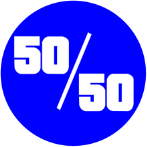 $3000
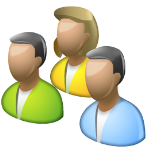 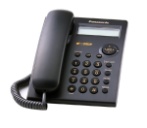 6. What is the only position on a football team that can be “ sacked”?
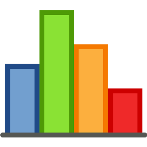 A
Quarterback
B
Center
Tight end
Wide receiver
C
D
Trả lời
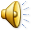 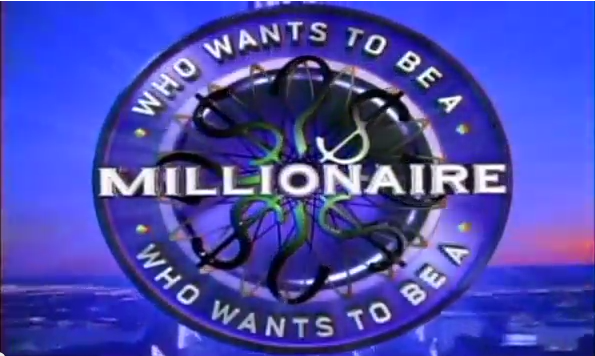 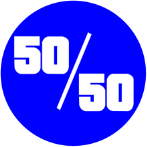 $4000
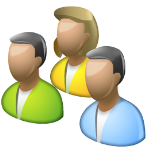 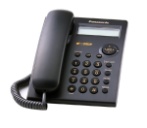 7.What god of love is often depicted as a chubby winged infant with a bow and arrow?
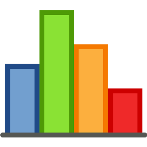 A
C
Zeus
Mercury
Cupid
poseidon
B
D
Trả lời
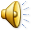 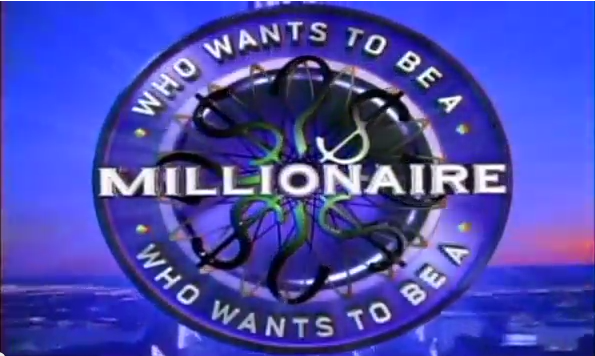 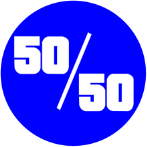 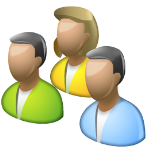 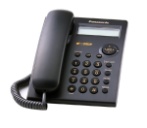 8. What Steven Spielberg film climaxes at a place called Devil’s Tower?
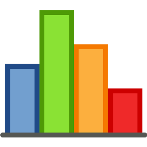 A
E.T.The Extra-Terrestrial
B
Close encounters of the Thirdkind
Jurassic Park
Raiders of the Lost Ark
C
D
Trả lời
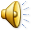 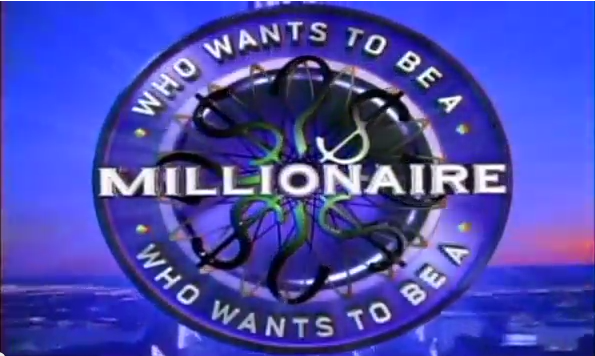 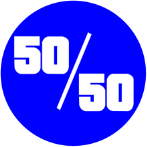 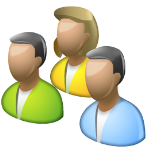 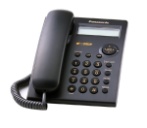 9. How many ethnic groups in Vietnam?
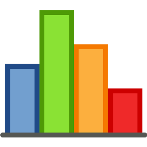 A
50
B
51
53
54
C
D
Trả lời
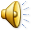 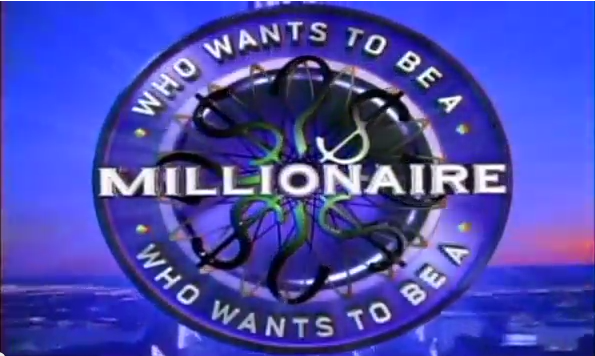 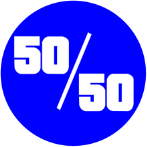 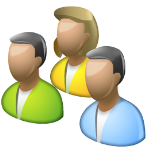 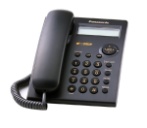 10. Which country does not border the sea?
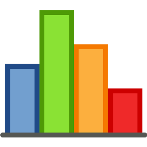 A
Laos
B
China
Vietnam
Thailand
C
D
Trả lời
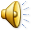 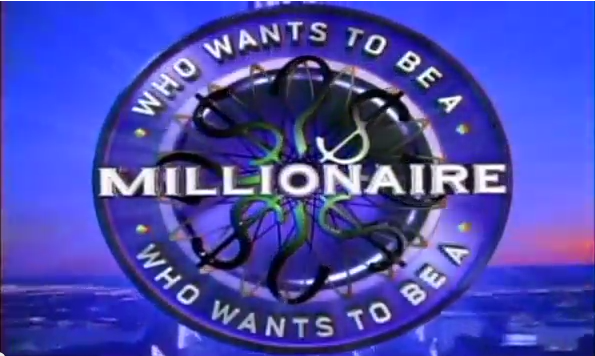 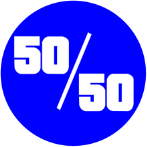 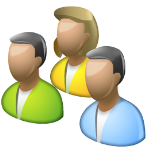 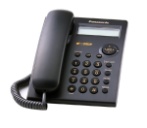 11 . In what U.S town did the famous 1881 shoot – out at the O. K. Corral take place?
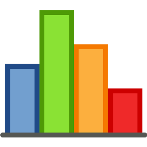 A
Laramie
B
El paso
C
Dodge city
D
Tombstone
Trả lời
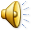 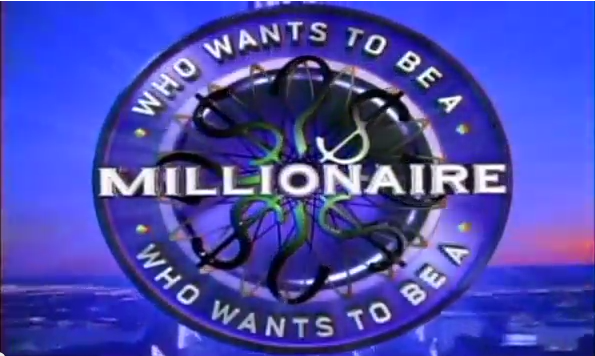 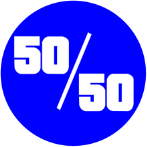 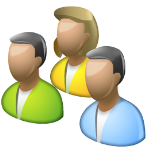 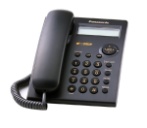 12. Which of the following months has no U. S federal holiday?
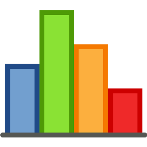 A
February
B
August
C
September
October
D
Trả lời
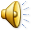 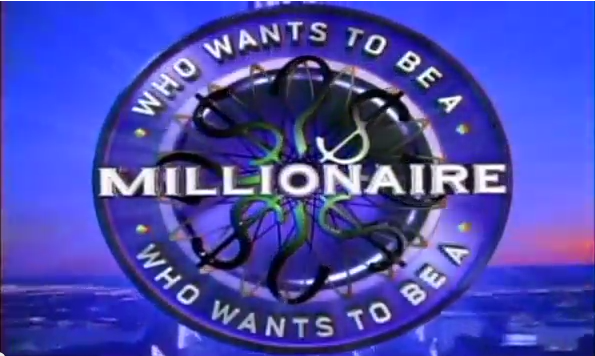 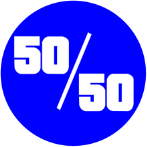 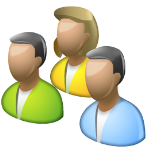 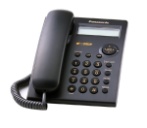 13. What mythological beast is reborn from its own ashes?
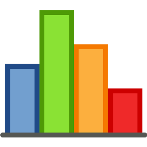 Dragon
Minotaur
B
A
C
Phonenix
Golem
D
Trả lời
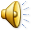 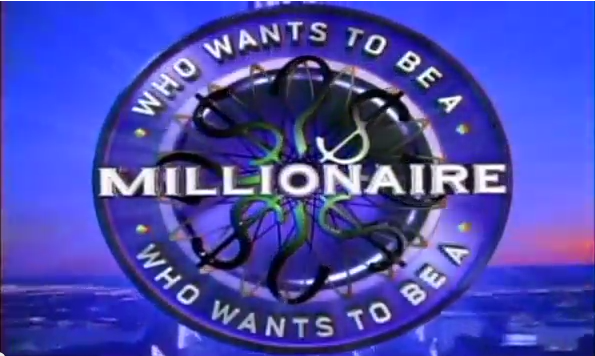 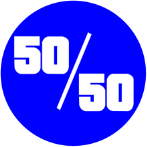 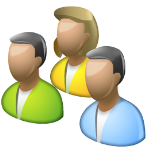 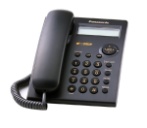 14. Who develop the first effective vaccine against polio?
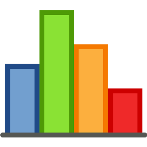 A
Jonas Salk
B
Niels Bohr
Louis Pasteur
Albert Sabin
C
D
Trả lời
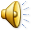 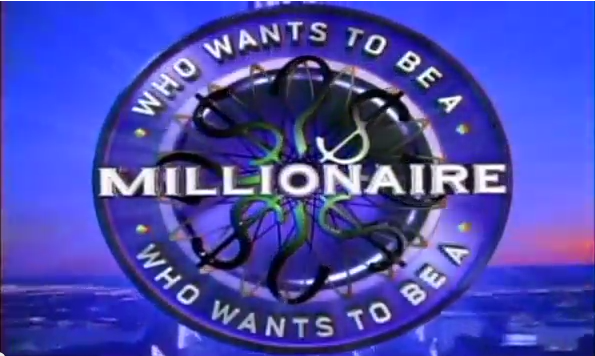 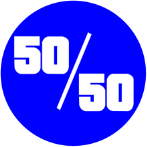 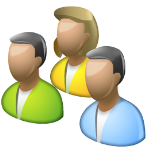 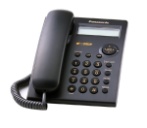 15. Which of  the following is not a monotheistic religion?
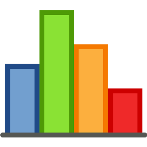 A
Islam
B
Judaism
C
Hindulsm
Christianity
D
Trả lời
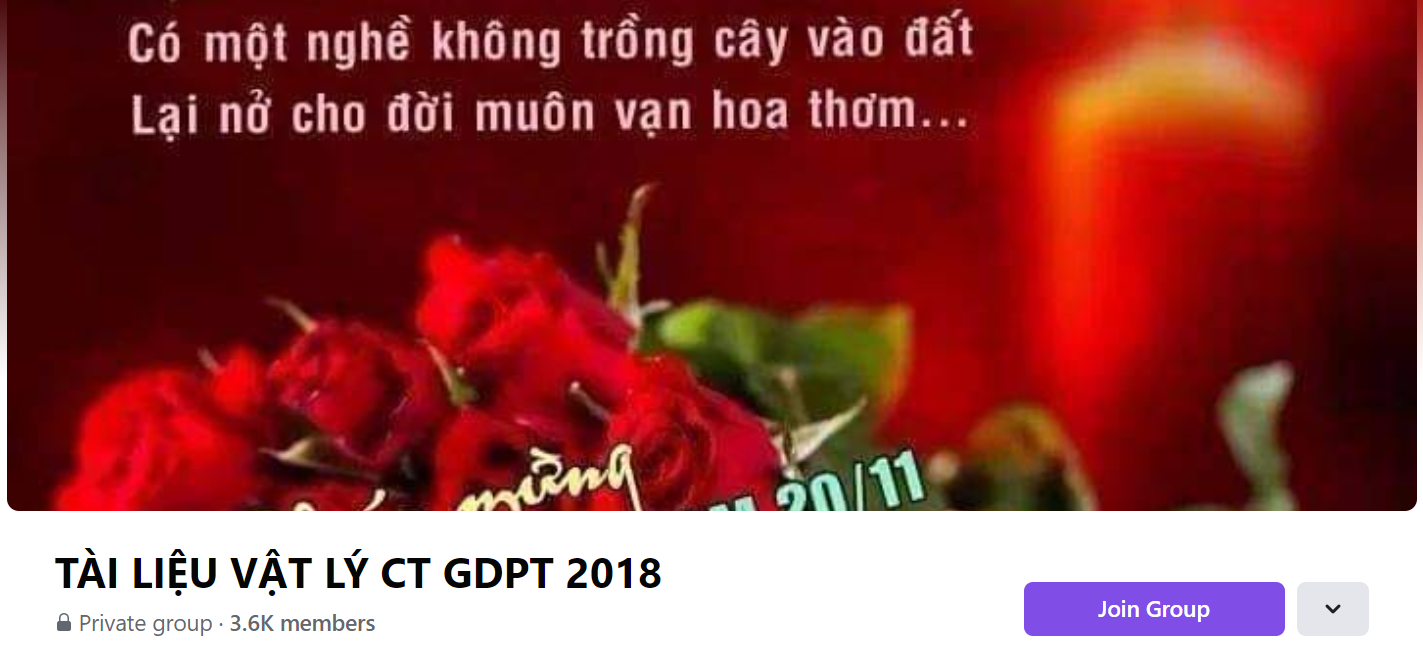 SƯU TẦM: ĐOÀN VĂN DOANH, NAM TRỰC, NAM ĐỊNH
LINK NHÓM DÀNH CHO GV BỘ MÔN VẬT LÝ TRAO ĐỔI TÀI LIỆU VÀ CHUYÊN MÔN CT 2018
https://www.facebook.com/groups/299257004355186